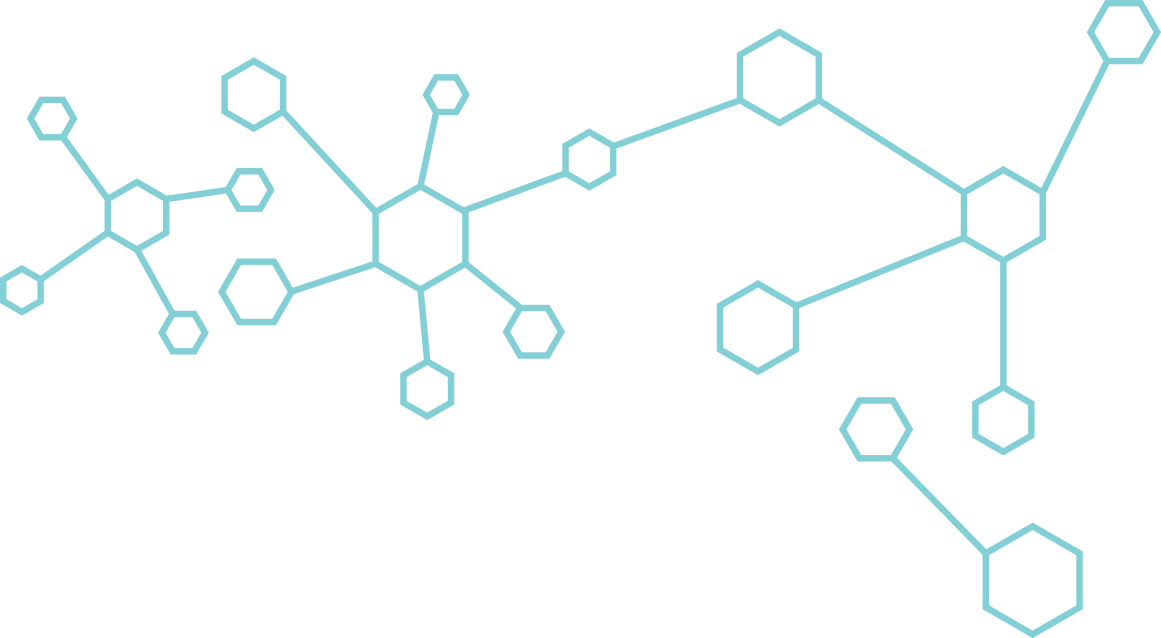 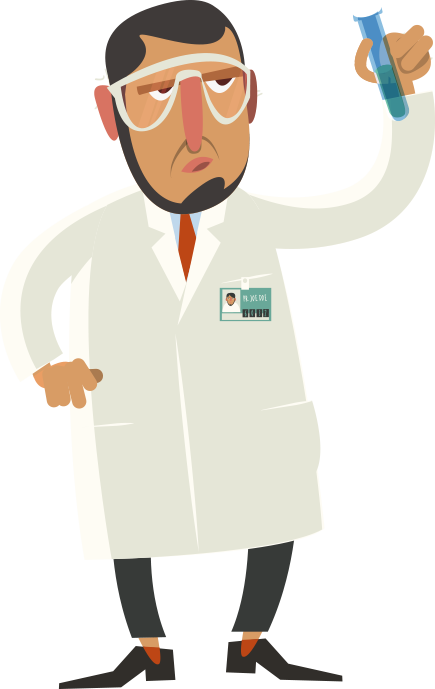 Química
PPT de ciencia
Tema de tu presentación
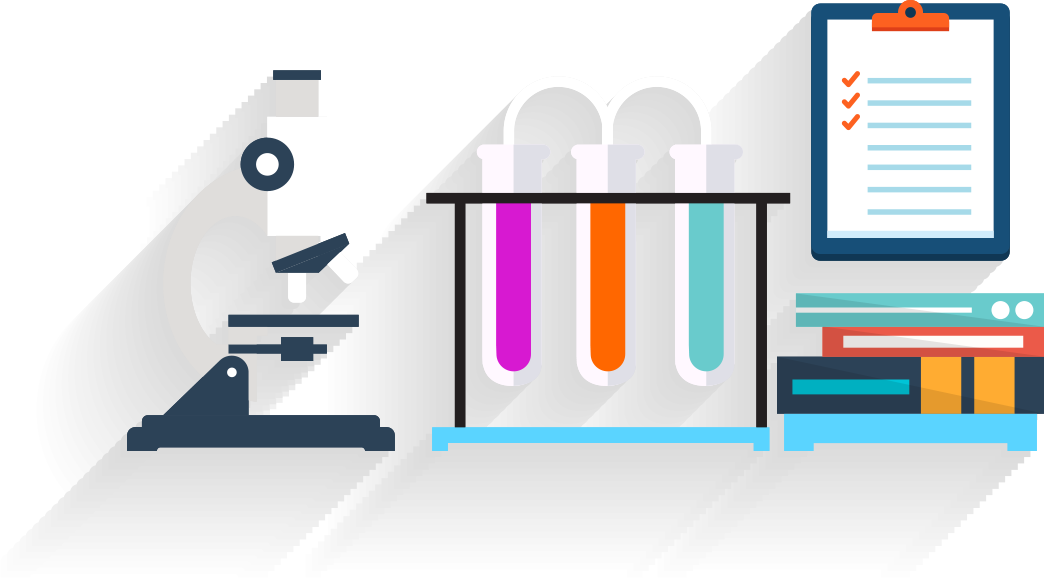 1
Escriba su texto
2
Escriba su texto
3
Escriba su texto
PPT
contents
4
Escriba su texto
Microscope & Pie-Chart – Slide Template
Lorem Ipsum
Lorem ipsum dolor sit amet, nibh est. A magna maecenas, quam magna nec quis, lorem nunc. Suspendisse viverra sodales mauris, cras pharetra proin egestas arcu erat dolor, at amet.
Lorem ipsum dolor sit amet, nibh est. A magna maecenas, quam magna nec quis, lorem nunc. Suspendisse viverra sodales mauris, cras pharetra proin egestas arcu erat dolor, at amet.
Lorem Ipsum
Lorem ipsum dolor sit amet, nibh est. A magna maecenas, quam magna nec quis, lorem nunc. Suspendisse viverra sodales mauris, cras pharetra proin egestas arcu erat dolor, at amet.
Your text here
Your text here
Your text here
This is a sample text. Insert your desired text here.
This is a sample text. Insert your desired text here.
This is a sample text. Insert your desired text here.
Get a modern PowerPoint
Get a modern PowerPoint  Presentation that is beautifully designed.
Easy to change colors, photos and Text..
This text can be replaced with your own text
I hope and I believe that this Template will your Time, Money and Reputation.
Get a modern PowerPoint
Get a modern PowerPoint  Presentation that is beautifully designed.
Our Team
Easy to change colors, photos and Text..
This text can be replaced with your own text
I hope and I believe that this Template will your Time, Money and Reputation.
Get a modern PowerPoint
Get a modern PowerPoint  Presentation that is beautifully designed.
Easy to change colors, photos and Text..
This text can be replaced with your own text
I hope and I believe that this Template will your Time, Money and Reputation.
Titulo de su tema
Insert your text here
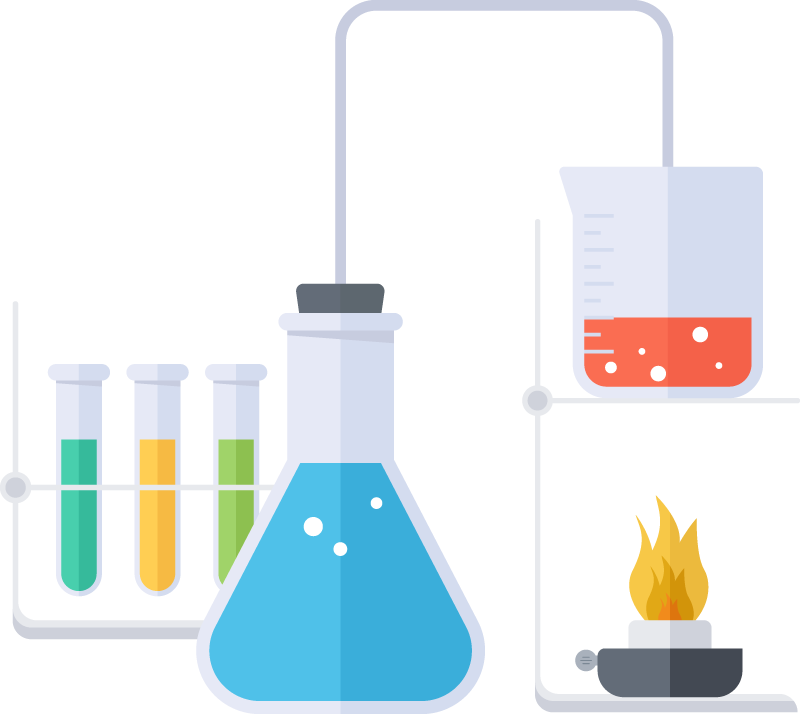 Lorem ipsum dolor sit amet, consectetur adipisicing elit, sed do eiusmod tempor incididunt ut labore et dolore magna aliqua. 
Lorem ipsum dolor sit amet, consectetur adipisicing elit, sed do eiusmod tempor incididunt ut labore et dolore magna aliqua.
20%
80%
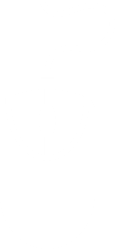 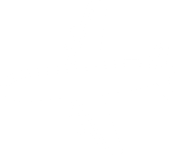 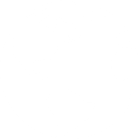 · 在此输入您的标题内容
Ciencia
内容说明
内容说明
内容说明
内容说明
Lorem Ipsum is simply dummy text of the printing and typesetting industry. Lorem Ipsum has been the industry's standard dummy text ever since the 1500s, when an unknown printer took a galley of type and scrambled it to make a type
Titulo de Tema
02
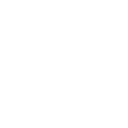 02  Tema
Tema
It is a long established fact that a
 reader will be distracted by the.
01
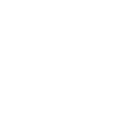 Tema
03
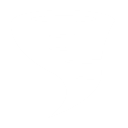 01  Tema
03  Tema
It is a long established fact that a
 reader will be distracted by the.
It is a long established fact that a
 reader will be distracted by the.
Tema
Titulo
Contenido
01  Tema
t is a long established fact that a reader will
03  Tema
t is a long established fact that a reader will
02  Tema
t is a long established fact that a reader will
· 在此输入您的标题内容
内容说明
请输入您的文字内容请输入您的文字
内容说明
内容说明
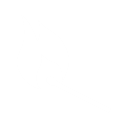 请输入您的文字内容请输入您的文字内容请输入您的文字内容文字
请输入您的文字内容请输入您的文字内容请输入您的文字内容文字
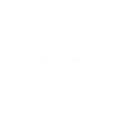 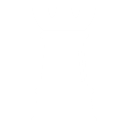 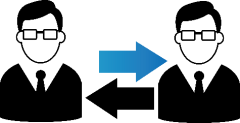 标题
内容说明
内容说明
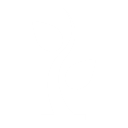 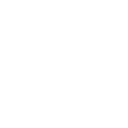 请输入您的文字内容请输入您的文字内容请输入您的文字内容文字
请输入您的文字内容请输入您的文字内容请输入您的文字内容文字
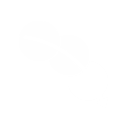 内容说明
请输入您的文字内容请输入您的文字
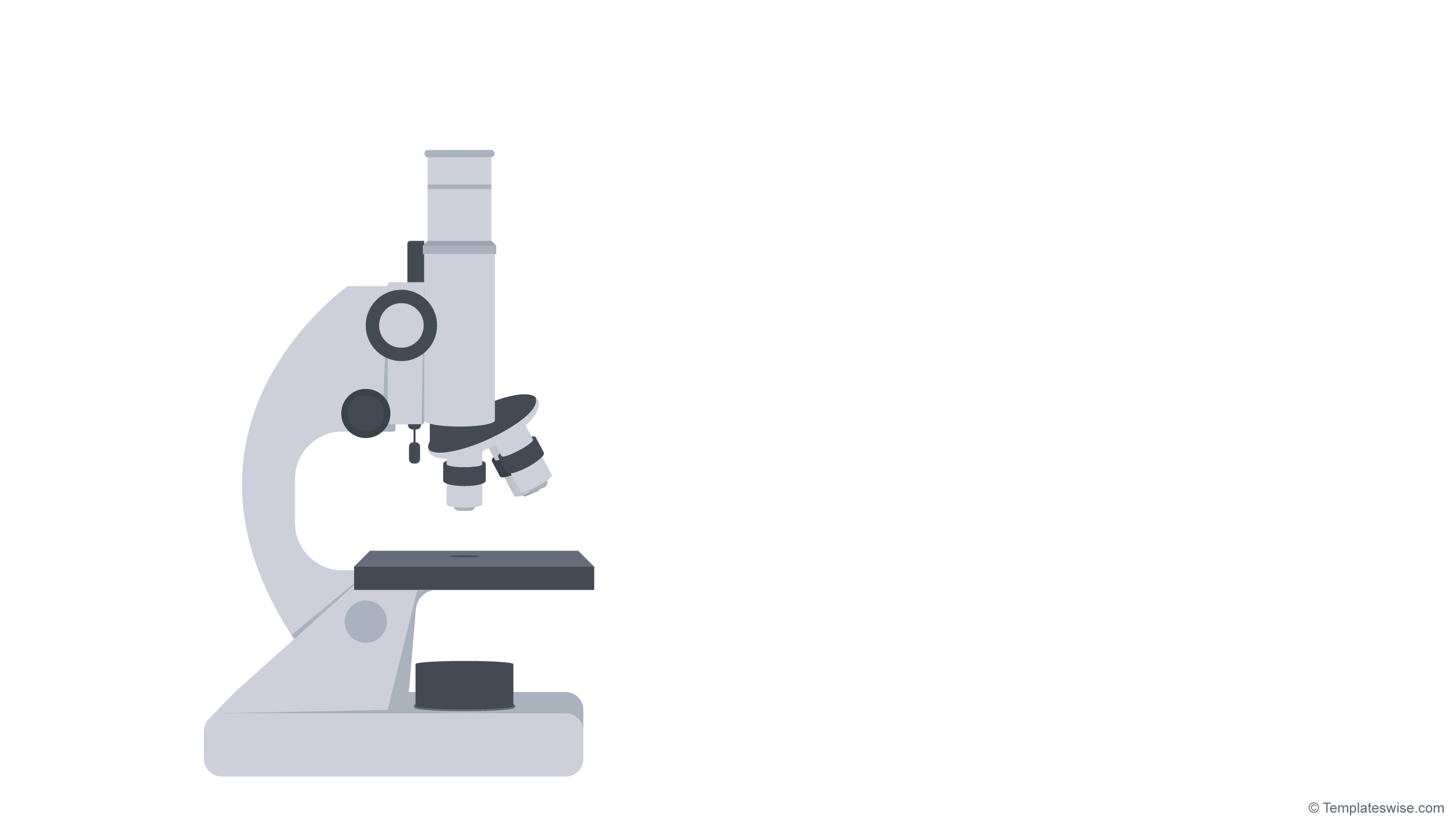 Microscope
PowerPoint template
1
2
3
4
5
6
7
8
9
10
11
12
13
14
15
16
17
18
Tabla de elementos quimicos
1
2
H
He
1
Al
k
ali M
e
t
al
Nonm
e
t
al
1
A
t
omic
1.008
4.002602
H
y
d
ro
­
g
en
Helium
Number
Al
k
aline
E
arth
Halo
g
en
H
3
4
5
6
7
8
9
10
S
ymbol
Li
Be
B
C
N
O
F
Ne
2
T
r
ansition M
e
t
al
Noble Gas
A
t
omic
6.94
9.0121831
10.81
12.011
14.007
15.999
18.998403163
20.1797
1.008
Mass
Basic M
e
t
al
La
n
thanide
Lith­ium
Be
r
yl­lium
Bo
r
on
Carbon
Nit
ro
­
g
en
O
xy
­
g
en
Fluor­ine
Neon
Name
H
y
d
ro
­
g
en
11
12
13
14
15
16
17
18
Semim
e
t
al
Actinide
Na
Mg
Al
Si
P
S
Cl
Ar
3
22.98976928
24.305
26.9815385
28.085
30.973761998
32.06
35.45
39.948
So­dium
Magne­sium
Alumin­ium
Sili­
c
on
Phos­phorus
Sulfur
Chlor­ine
A
r
g
on
19
20
21
22
23
24
25
26
27
28
29
30
31
32
33
34
35
36
K
Ca
Sc
Ti
V
Cr
Mn
F
e
Co
Ni
K
r
Cu
Zn
Ga
Ge
As
Se
Br
4
39.0983
40.078
44.955908
47.867
50.9415
51.9961
54.938044
55.845
58.933194
58.6934
63.546
65.38
69.723
72.630
74.921595
78.971
79.904
83.798
P
o
t
as­sium
Cal­cium
S
c
an­dium
Ti
ta
­nium
V
ana­dium
Ch
r
om­ium
Man
ga
­nese
I
r
on
Cobalt
Nic
k
K
r
yp
­
t
on
el
Copper
Zinc
Gallium
Germa­nium
A
r
senic
Sele­nium
B
r
omine
37
38
39
40
41
42
43
44
45
46
47
48
49
50
51
52
53
54
Rb
Sr
Y
Zr
Nb
Mo
T
c
Ru
Rh
P
d
Ag
Cd
In
Sn
Sb
T
e
I
X
e
5
85.4678
87.62
88.90584
91.224
92.90637
95.95
98
101.07
102.90550
106.42
107.8682
112.414
114.818
118.710
121.760
127.60
126.90447
131.293
Rubid­ium
St
r
on
t
­ium
Y
ttrium
Zi
r
co
­nium
Nio­bium
Molyb­denum
T
ech­n
et
ium
Ruthe­nium
Rho­dium
P
allad­ium
Sil
v
er
Cad­mium
Indium
Tin
A
nt
i­mo
n
y
T
ellur­ium
Iodine
X
enon
82
83
84
85
55
56
72
73
74
75
76
77
78
79
80
81
86
57
Pb
Bi
P
o
A
t
Cs
Ba
Hf
T
a
W
R
e
Os
Ir
P
t
Au
Hg
Tl
Rn
6
71
132.90545196
137.327
178.49
180.94788
183.84
186.207
190.23
192.217
195.084
196.966569
200.592
204.38
207.2
208.98040
209
210
222
Cae­sium
Barium
H
af
­nium
T
a
nta
­lum
T
ung­
s
t
en
Rhe­nium
Os­mium
Iridium
Pla
t
­inum
Gold
Mer
­
cu
r
y
Thallium
Lead
Bis­muth
P
olo­nium
A
s
ta­t
ine
Radon
87
88
104
105
106
107
108
109
110
111
112
113
114
115
116
117
118
89
Fr
Ra
Rf
Db
Sg
Bh
Hs
Mt
Ds
Rg
Cn
Uut
Fl
Uup
L
v
Uus
Uuo
7
103
223
226
267
268
269
270
269
278
281
281
285
286
289
289
293
294
294
F
r
an­cium
Ra­dium
Ruther­
f
o
r
dium
Dub­nium
Sea­bo
r
gium
Bohr­ium
Has­sium
Meit­nerium
Darm­
s
t
adtium
R
oe
nt
­
g
enium
Coper­nicium
Unun
­
trium
Fle
r
ov
­ium
Unun­pe
nt
ium
Li
v
er­morium
Unun­se
pt
ium
Unun­octium
57
58
59
60
61
62
63
64
65
66
67
68
69
70
71
La
n
thanide
La
Ce
Pr
Nd
Pm
Sm
Eu
Gd
Tb
Dy
Ho
Er
T
m
Yb
Lu
Series
138.90547
140.116
140.90766
144.242
145
150.36
151.964
157.25
158.92535
162.500
164.93033
167.259
168.93422
173.054
174.9668
Lan
­
thanum
Cerium
P
r
aseo­dymium
Neo­dymium
P
r
ome
­
thium
Sama­rium
Eu
r
op­ium
Gadolin­ium
T
er­bium
D
y
sp
ro
­sium
Hol­mium
Erbium
Thulium
Y
tte
r­bium
Lu
te
­t
ium
89
90
91
92
93
94
95
96
97
98
99
100
101
102
103
Actinide
Ac
Th
P
a
U
Np
Pu
Am
Cm
Bk
Cf
Es
Fm
Md
No
Lr
Series
227
232.0377
231.03588
238.02891
237
244
243
247
247
251
252
257
258
259
266
Actin­ium
Thor­ium
P
r
o
t
ac­tinium
U
ra
­nium
Ne
p
tu­nium
Plu
to
­nium
Ameri­cium
Curium
Ber
k
el­ium
Cali
f
or­nium
Ein
s
t
ei­nium
F
er­mium
Mende­l
e
vium
Nobel­ium
L
a
w
r
en­cium
Chemical Tube Test Data Charts for PowerPoint
80%
60%
Lorem Ipsum
Lorem ipsum dolor sit amet, nibh est. A magna maecenas, quam magna nec quis, lorem nunc. Suspendisse viverra sodales mauris, cras pharetra proin egestas arcu erat dolor, at amet.
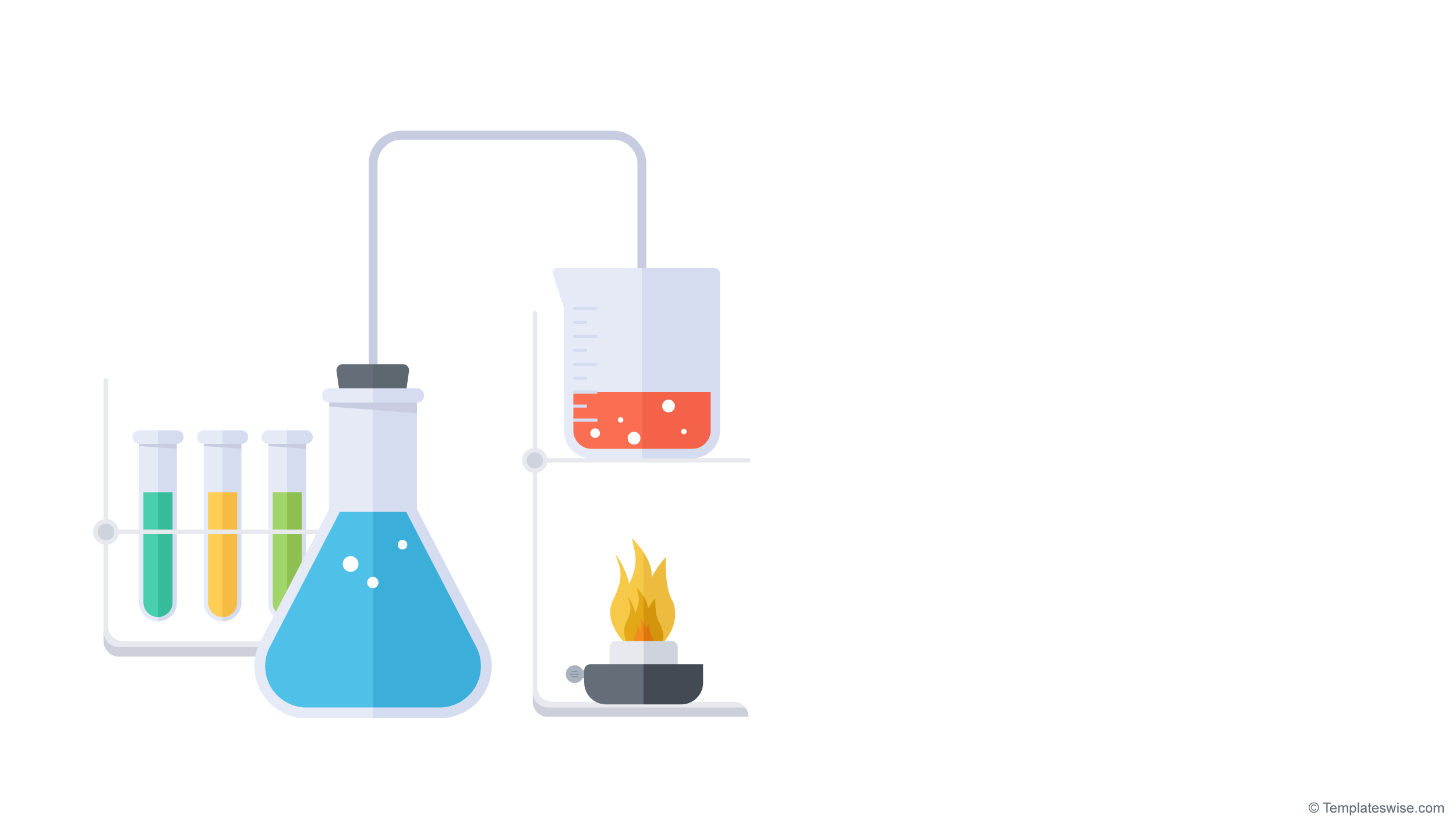 Chemistry
PowerPoint template
MASTER’S THESIS
Microscope
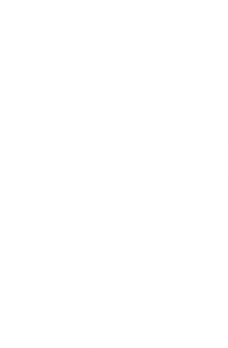 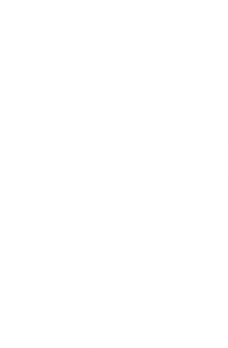 01
Contents
Contents
Contents
Contents
02
03
04
Get a modern PowerPoint  Presentation that is beautifully designed. I hope and I believe that this Template will your Time.
Get a modern PowerPoint  Presentation that is beautifully designed. I hope and I believe that this Template will your Time.
Get a modern PowerPoint  Presentation that is beautifully designed. I hope and I believe that this Template will your Time.
Get a modern PowerPoint  Presentation that is beautifully designed. I hope and I believe that this Template will your Time.
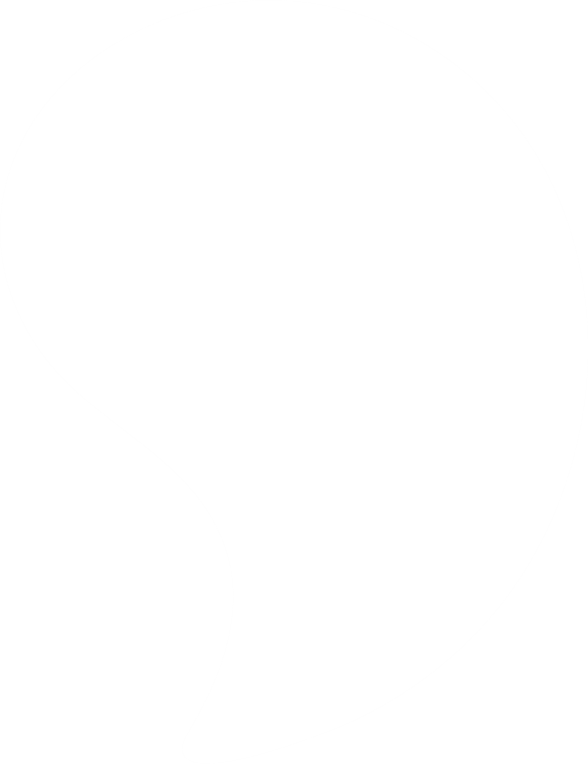 Tubos de ensayo
Lorem ipsum dolor sit amet, nibh est. A magna maecenas, quam magna nec quis, lorem nunc. Suspendisse viverra sodales mauris, cras pharetra proin egestas arcu erat dolor, at amet.
An Equation
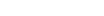 E = mc2
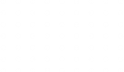 Tubos de ensayo
Lorem ipsum
Lorem ipsum
Lorem ipsum
Lorem ipsum
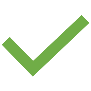 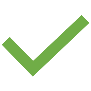 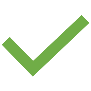 Lorem ipsum dolor
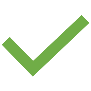 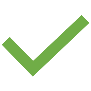 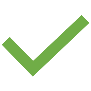 Lorem ipsum dolor
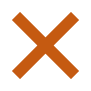 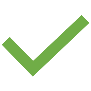 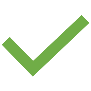 Lorem ipsum dolor
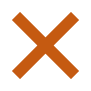 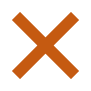 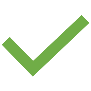 Lorem ipsum dolor
Titulo
Contenido
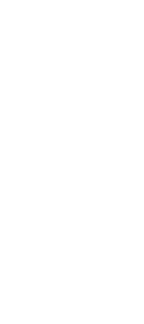 Contenido
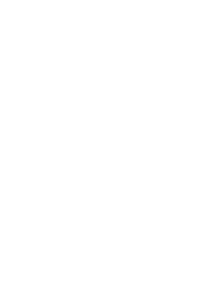 Contenido
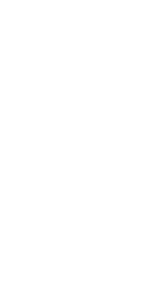 1
2
3
Titulo del contenido
Escribe
Texto 1
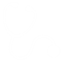 Escribe
Texto 2
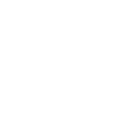 Escribe
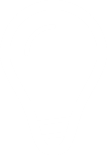 Texto 3
Tema
Capitulo 1
Tema 2
Titulo contenid
Tema 3
Contenido
· 在此输入您的标题内容
Resumen
Lorem Ipsum is simply dummy text of the printing and typesetting industry. Lorem Ipsum has been the industry's standard dummy text ever since the 1500s.
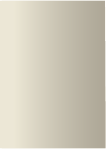 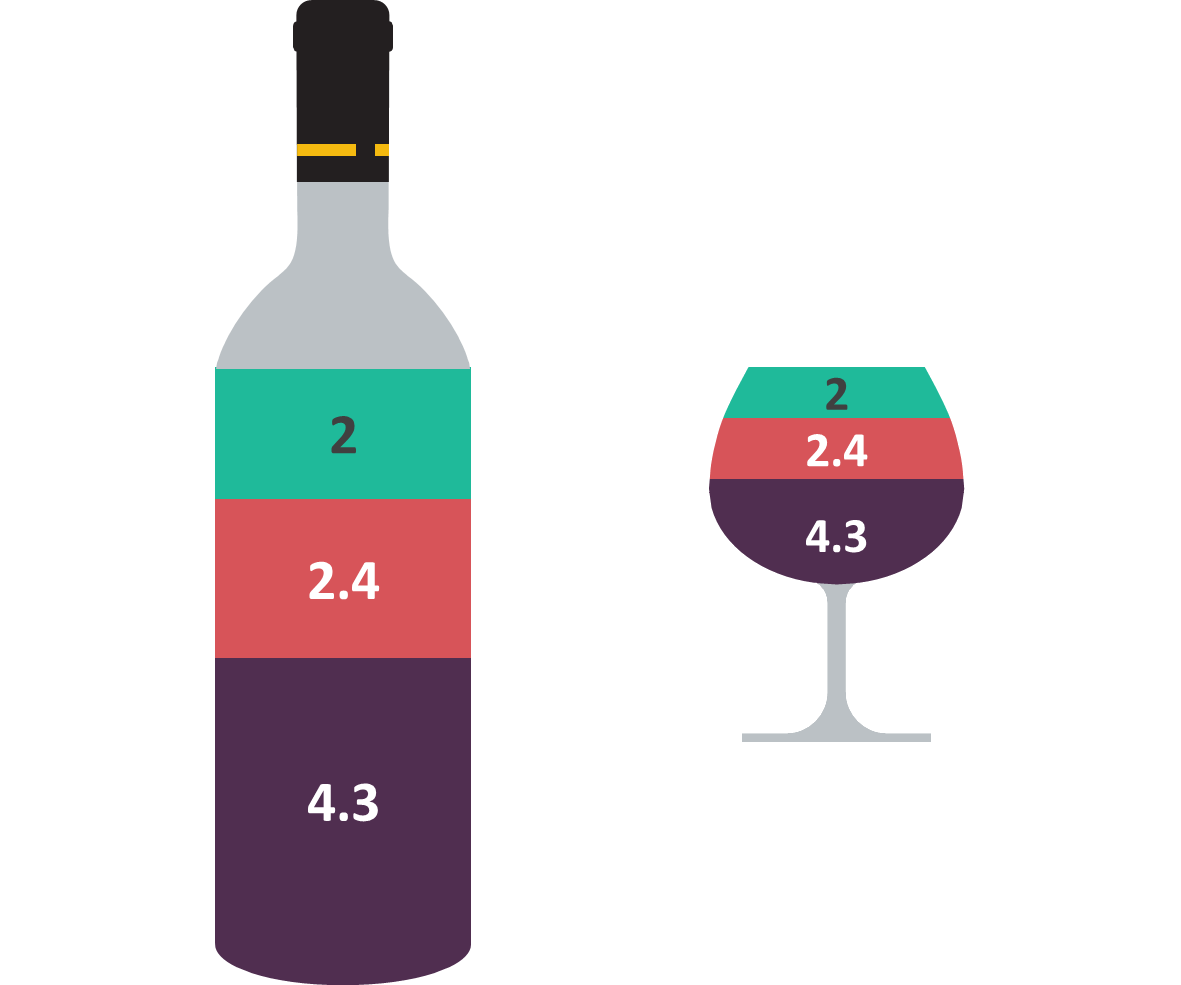 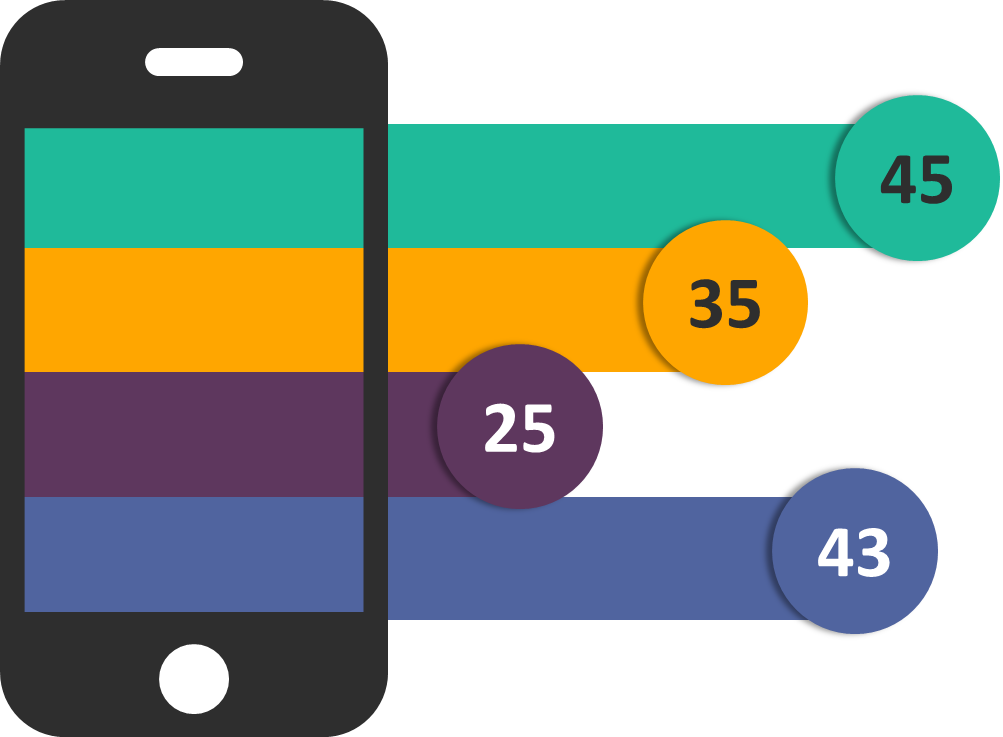 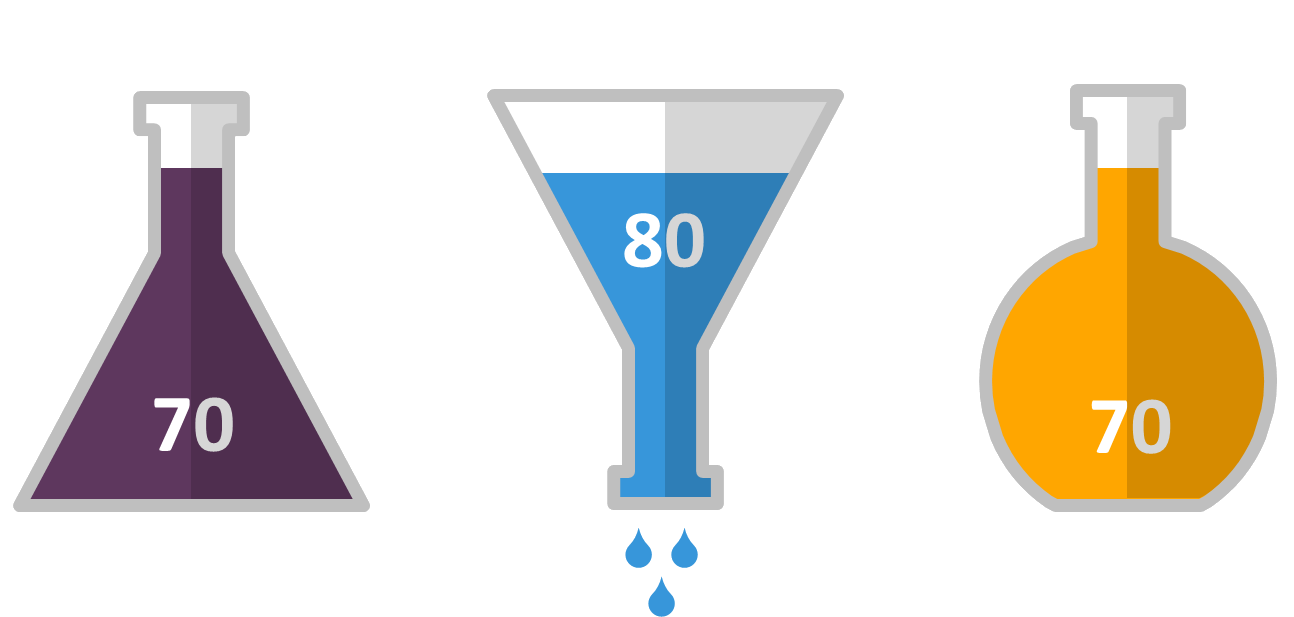 Fully Editable Shapes
Thank you
Insert the title of your subtitle Here
Infographic Style
Insert the title of your subtitle Here
Your Text Here
Get a modern PowerPoint  Presentation that is beautifully designed.  Easy to change colors, photos and Text. You can simply impress your audience and add a unique zing and appeal to your Presentations.
Your Text  Here
Your Text  Here
Your Text  Here
You can simply impress your audience and add a unique zing.
You can simply impress your audience and add a unique zing.
You can simply impress your audience and add a unique zing.
Tabla
Your Text  Here
This text can be replaced with your own text. You can simply impress your audience and add a unique zing and appeal to your Reports and Presentations with our Templates.
Escriba su texto
请替换文字内容
请替换文字内容
点击添加相关标题文字，点击添加相关标题文字，点击添加相关标题文字，点击添加相关标题文字，点击添加相关标题文字，点击添加相关标题文字。
点击添加相关标题文字，点击添加相关标题文字，点击添加相关标题文字，点击添加相关标题文字，点击添加相关标题文字，点击添加相关标题文字。
请替换文字内容
请替换文字内容
点击添加相关标题文字，点击添加相关标题文字，点击添加相关标题文字，点击添加相关标题文字，点击添加相关标题文字，点击添加相关标题文字。
点击添加相关标题文字，点击添加相关标题文字，点击添加相关标题文字，点击添加相关标题文字，点击添加相关标题文字，点击添加相关标题文字。
请替换文字内容
请替换文字内容
点击添加相关标题文字，点击添加相关标题文字，点击添加相关标题文字，点击添加相关标题文字，点击添加相关标题文字，点击添加相关标题文字。
点击添加相关标题文字，点击添加相关标题文字，点击添加相关标题文字，点击添加相关标题文字，点击添加相关标题文字，点击添加相关标题文字。
LogoType
FREE 
PPT TEMPLATES
INSERT THE TITLE 
OF YOUR PRESENTATION HERE
Our Team Layout
Insert the title of your subtitle Here
Name Here
Name Here
Name Here
Name Here
Programmer
Programmer
Programmer
Programmer
You can simply impress your audience and add a unique zing.
You can simply impress your audience and add a unique zing.
You can simply impress your audience and add a unique zing.
You can simply impress your audience and add a unique zing.
Table Style
Insert the title of your subtitle Here
Fully Editable Icon Sets : A
You can Resize without losing quality
You can Change Fill Color &
Line Color
FREE 
PPT TEMPLATES
www.allppt.com
Fully Editable Icon Sets : B
You can Resize without losing quality
You can Change Fill Color &
Line Color
FREE 
PPT TEMPLATES
www.allppt.com
Fully Editable Icon Sets : C
You can Resize without losing quality
You can Change Fill Color &
Line Color
FREE 
PPT TEMPLATES
www.allppt.com